Functional Adaptor Signatures: 
Beyond All-Or-Nothing 
Blockchain-based Payments
Nikhil Vanjani
Carnegie Mellon University
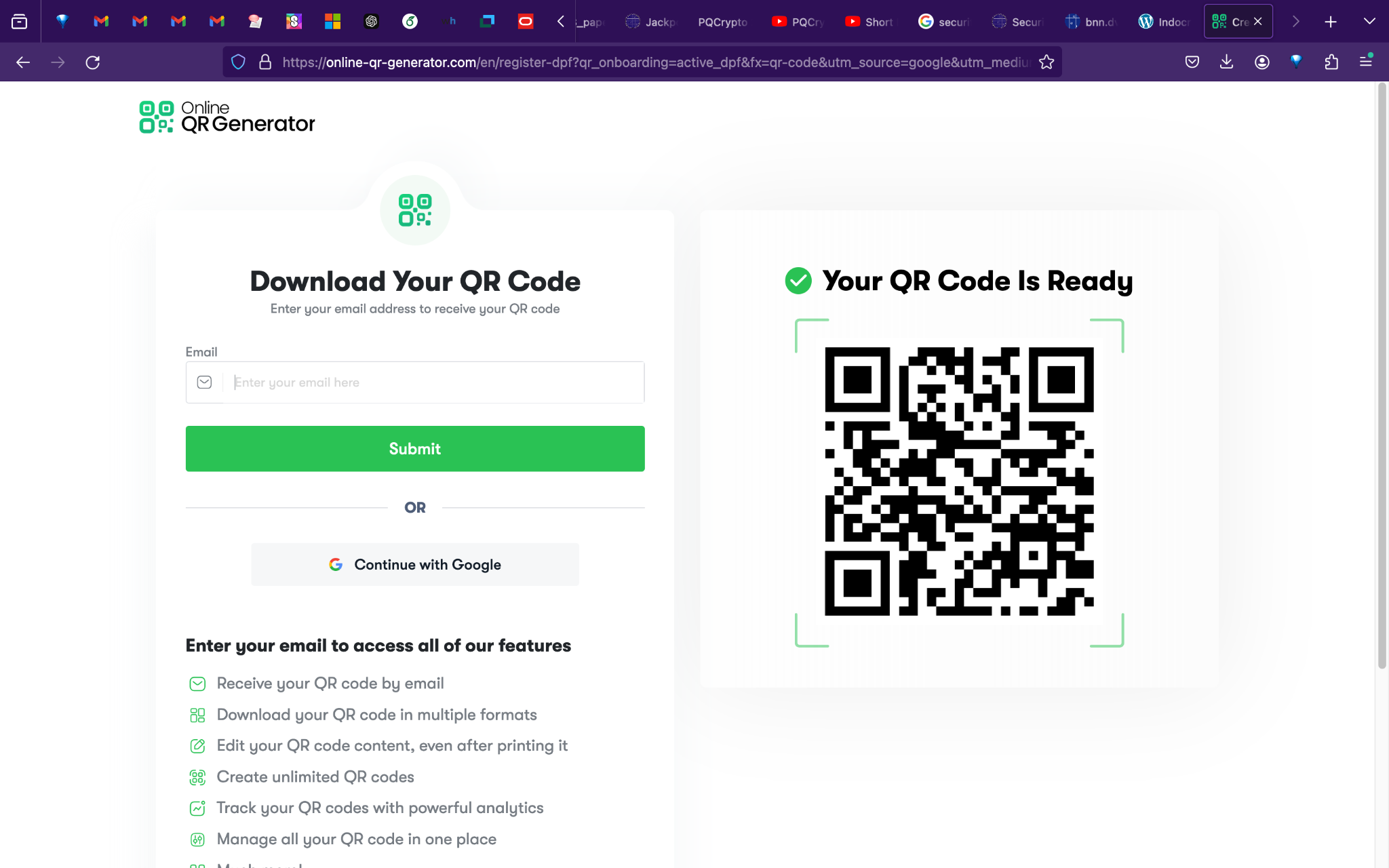 Pratik Soni
University of Utah
Sri AravindaKrishnan Thyagarajan
University of Sydney
CCS 2024
[Speaker Notes: 0.25

Thanks for the introduction. I am Nikhil Vanjani and today I will be presenting our work on Functional Adaptor Signatures: Beyond All-or-Nothing Blockchain-based Payments. This is joint work with my co-authors Pratik and Aravind.]
Functional Sale of Digital Goods
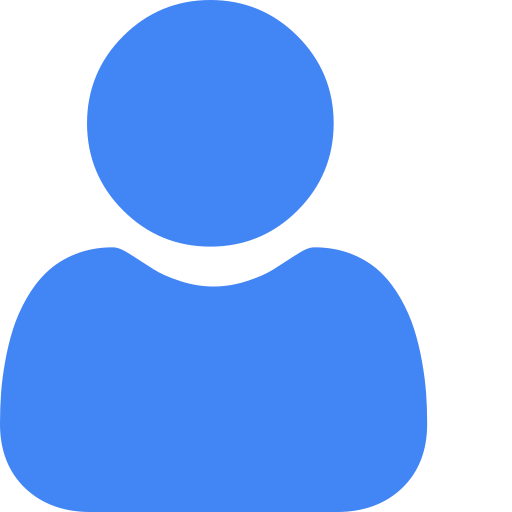 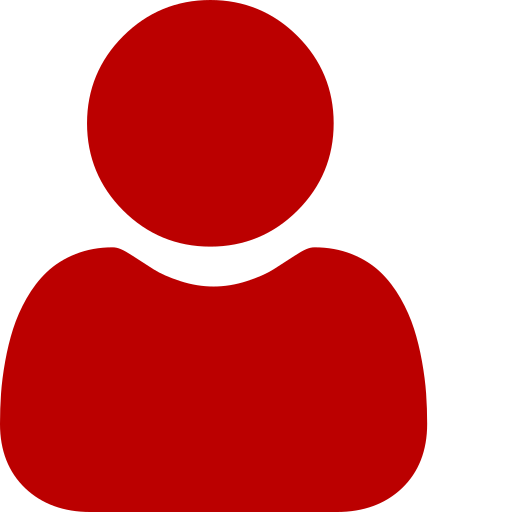 Blockchain-based web3 systems
money, f
money,
f: function
x: sensitive info
(Eg: medical records)
data = f(x)
Data Privacy Regulations. 
Eg: HIPAA
Buyer
Seller
Fairness: if money sent, should receive data
Authenticity: data = f(x) and not some junk
Infrastructure
Costs
Compatibility
Fairness: if data sent, should receive money 
Privacy: buyer should learn nothing beyond f(x)
‹#›
[Speaker Notes: 1.5
Consider a scenario of functional sale of digital goods. Here, a seller holds some sensitive information x such as medical records. Due to data privacy regulations such as HIPAA, the seller is allowed to sell only certain functions of x and not all of x. We call this a functional sale.
Suppose a buyer is interested in paying some money to buy the function f evaluated on x. 
Further, suppose we want to enable this exchange over blockchain-based web3 systems.
In such a case, the buyer requires fairness, meaning that if the money is sent, then it should receive the data. Further, it requires authenticity, meaning that the data received is f(x) and not some junk.
Similarly, the seller requires fairness in the sense that if the data is sent, then it should receive the money. More importantly, to be in compliance with the regulation, the seller requires privacy of x in the sense that the buyer should learn nothing beyond f(x) about x.
Lastly, for the protocol to be practical in real-world, we require that the infrastructure costs are low and it is compatible with blockchains.]
Functional Sale of Digital Goods
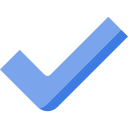 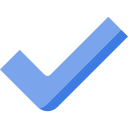 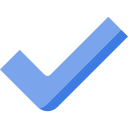 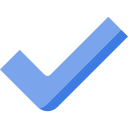 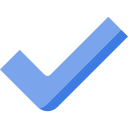 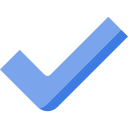 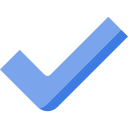 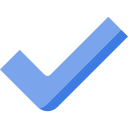 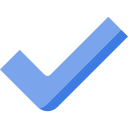 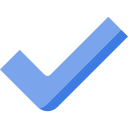 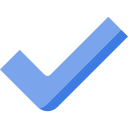 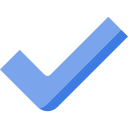 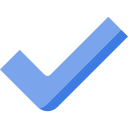 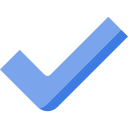 ‹#›
[Speaker Notes: 2.25
Smart contracts can be used for enabling such functional sales, but they suffer from three main limitations. They can’t guarantee privacy of the sensitive information x as defined above, have huge on-chain costs and are not compatible with blockchains such as bitcoin. On the other hand, adaptor signatures is a novel cryptographic primitive that can be used to address these shortcomings of smart contracts. But their main downside is that they can only be used to sell all of x and can’t enable functional sales such as f(x). In this work, we introduce functional adaptor signatures that can be used to solve all of these challenges.]
Key Results
Functional Adaptor Signatures (FAS): Definitions
1
Generic construction for linear functions
Building blocks: Functional Encryption + Adaptor Signatures
2
Instantiations
Groups of Prime Order
Lattices
3
Efficient Implementation
Groups of Prime Order
4
‹#›
[Speaker Notes: 2.75

The contributions of our work are four-fold. We formally define functional adaptor signatures and show how they can be used to enable functional sales. We provide a generic construction for linear functions from functional encryption and adaptor signatures. We show two ways to instantiate the constructions from groups of prime order and lattices. Lastly, we provide an efficient implementation from groups of prime order and show that for reasonably sized seller witnesses, the different operations are quite efficient even for commodity hardware.]
Functional Adaptor Signatures (FAS): 
Definitions
Strawman: Online NIZK + 
Schnorr Adaptor Signature
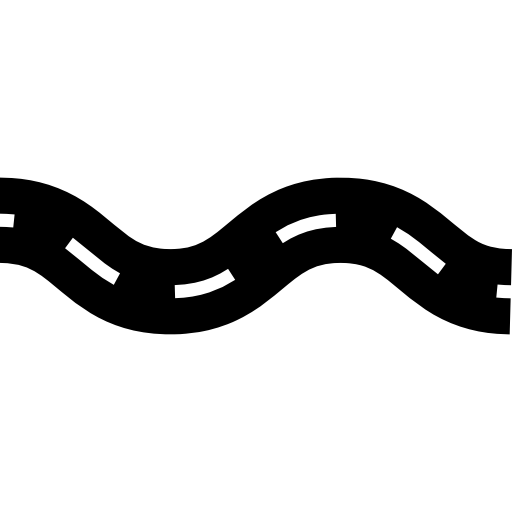 2
4
1
3
Our Ideas: Functional Encryption (FE) + 
Adaptor Signature (AS)
Implementation and Performance
[Speaker Notes: 3.25

The roadmap for the rest of the talk is as follows.

I will first define functional adaptor signatures and show how they can be used to solve the problem of functional sales.

Then, I will present a strawman construction using NIZKs. It will suffer from poor efficiency due to the use of NIZKs in each functional sale. But it will help us define baseline efficiency requirements.

Next, I will present how we can use functional encryption, a powerful cryptographic tool to overcome the efficiency challenges. 

Lastly, I will talk about our implementation and concrete performance.]
Functional Adaptor Signature (FAS): Definitions
Generalization of Adaptor Signatures [AEEFHMMR’21, DOY’22, GSST’24]
Defined with respect to:
Digital Signatures Scheme Sig = (Setup, Sign, Verify)
Hard Relation R
Function Class F
Consists of 7 algorithms: 
Setup
Advertisement Generation (AdGen), Advertisement Verification (AdVerify)
Functional Pre-Signing (FPreSign), Functional Pre-Verification (FPreVerify)
Adapt
Functional Extraction (FExtract)
‹#›
[Speaker Notes: 3.5
Functional Adaptor Signatures are a generalization of Adaptor Signatures. FAS is defined with respect to a digital signature scheme, a hard relation and a function class. The syntax consists of 7 algorithms: … . Let us understand these algorithms via the functional sale application.]
Functional Sale via FAS
Seller
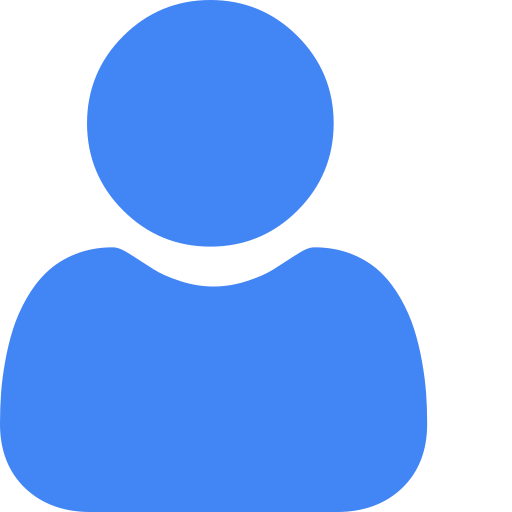 Buyer
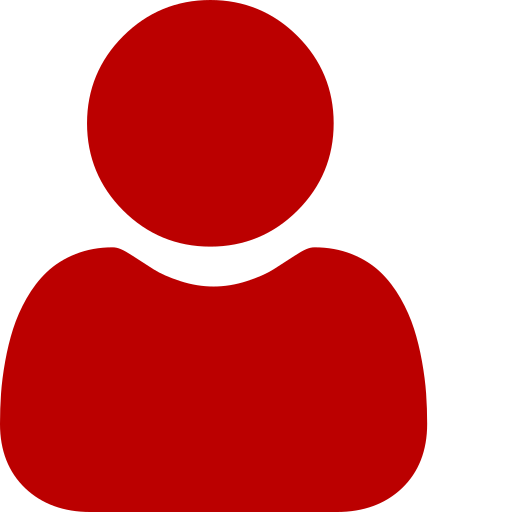 (pp, X, sk, vk, tx, f ∈ F)
(pp, X, x, vk)
Trusted Third Party
pp ← Setup(1λ)
(sk, vk) ← Sig.Setup(1λ)
(X: statement, x: witness) ∈ R
vk
X
f ∈ F
tx: buyer             seller
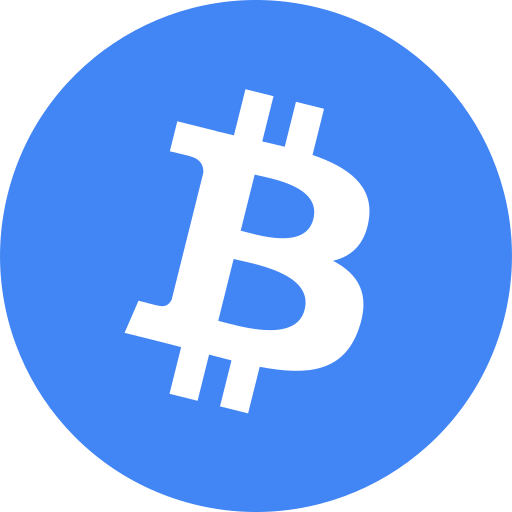 ‹#›
[Speaker Notes: 4.5
A trusted third party runs the Setup algorithm and outputs the public parameters pp to both seller and buyer.
The buyer samples its signing and verification keys and sends vk to the seller. The seller sample a statement capital X and a witness x satisfying the relation R and sends the statement capital X to the buyer. 
Suppose now the buyer wants to buys a function f \in F. Then, the buyer creates a transaction tx for this purpose. 
The main protocol begins after this point that I will describe on the next slide. For sake of simplicity going forward, we will assume the inputs of the buyer are (pp, X, sk, vk, tx, f) and those of the seller are (pp, X, x, vk) as described here.]
Functional Sale via FAS
Seller
(pp, X, x, vk)
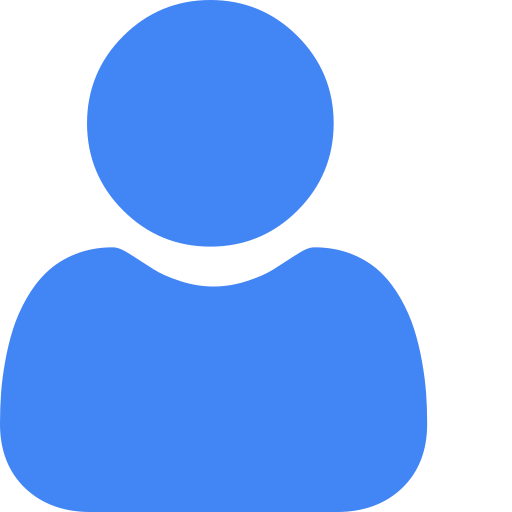 Buyer
(pp, X, sk, vk, tx, f ∈ F)
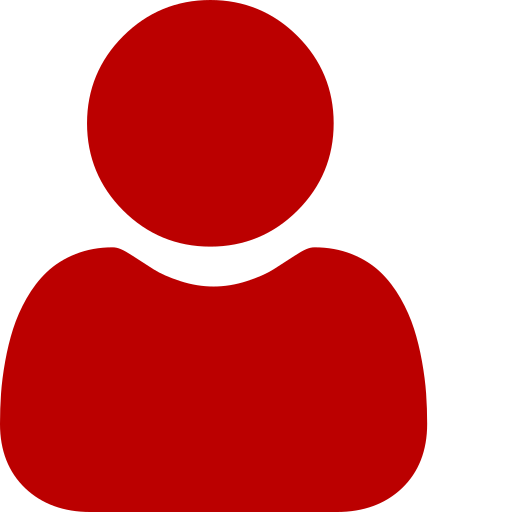 ad ← AdGen(pp, X, x)
ad
(via website)
If AdVerify(pp, X, ad) = 0: abort
presig ← FPreSign(sk, tx, X, ad, f)
If FPreVerify(vk, presig, tx, f, X, ad) = 0: abort
sig ← Adapt(presig, x, f)
tx, sig
(via blockchain)
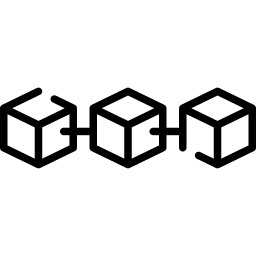 f(x) ← FExtract(presig, sig)
‹#›
[Speaker Notes: 5.5
The seller runs the AdGen algorithm and sends the ad to the buyer. This does not need a secure private channel between the two and seller can do this by publishing ad on a website. The buyer verifies the ad via the AdVerify algorithm. 
If the ad verification passes, then, it engages in an interactive protocol with the buyer to run FPreSign and compute the presignature. The seller verifies the presignature via FPreVerify algorithm.
If the presignature verification passes, the seller uses the witness x and function f to adapt the presignature into a full-signature and publishes the transaction and signature on the blockchain to get the payment from the buyer.
Once the buyer sees the transaction on the blockchain, it runs the functional extract algorithm on presignature and signature to extract f(x) from them.]
FAS Security
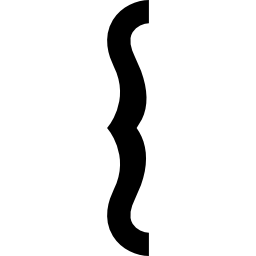 Security against Malicious Seller
Unforgeability
Witness Extractability
Similar to standard
Adaptor Signatures
Security against Malicious Buyer
Pre-Signature Adaptability
Witness Privacy
NEW
‹#›
[Speaker Notes: 6
Let me briefly touch about FAS security. We define FAS security properties against malicious seller and buyer. Against malicious seller, we need unforgeability and witness extractability. Against malicious buyer, we need pre-signature adaptability and witness privacy. 
The first three properties are similar to those considered in standard adaptor signatures and I won’t go into their details today. 
I will talk a bit about witness privacy, which is the new security property of FAS.]
FAS Security: Witness Privacy
Three Notions
Inspired by privacy notions studied in Functional Encryption and Zero-Knowledge Proofs
Witness Indistinguishability
Witness Hiding
Zero-Knowledge
Strongest
‹#›
[Speaker Notes: 6.5
Witness privacy captures the leakage a malicious buyer learns about x beyond f(x). Inspired by privacy notions studied in functional encryption and zero-knowledge proofs literature, we define three notions of witness privacy, namely witness indistinguishability, witness hiding and zero-knowledge. Zero-knowledge is the strongest among the three and we build constructions satisfying it.]
FAS Security: Witness Privacy
Three Notions
Witness Indistinguishability
Witness Hiding
Zero-Knowledge: 
there exists an efficient simulator that can simulate the buyer’s view only using f(x)
Buyer can’t distinguish its real-world view from that against the simulator
‹#›
[Speaker Notes: 6.5
Zero-knowledge is a simulation style definition. Informally, it says that there exists an efficient simulator that can simulate the buyer’s view only using f(x). Further, the buyer can’t distinguish its interaction in the real-world from that with this simulator, thus formalizing the idea that beyond f(x), the buyer learns zero-knowledge about x in the real-world.]
Functional Adaptor Signatures (FAS): 
Definitions
Strawman: Online NIZK + 
Schnorr Adaptor Signature
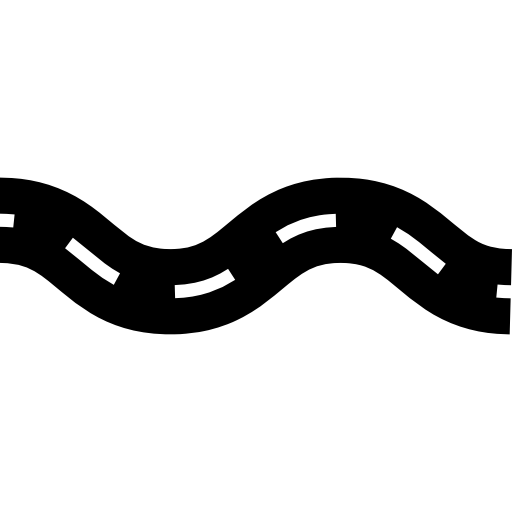 2
4
1
3
Our Ideas: Functional Encryption (FE) + 
Adaptor Signature (AS)
Implementation and Performance
[Speaker Notes: 7

Next, I will present a strawman construction using NIZKs. It will suffer from poor efficiency due to the use of NIZKs in each functional sale. But it will help us define baseline efficiency requirements.]
Strawman: Online NIZK + Schnorr Adaptor Signature
Seller
(pp, X, x, vk)
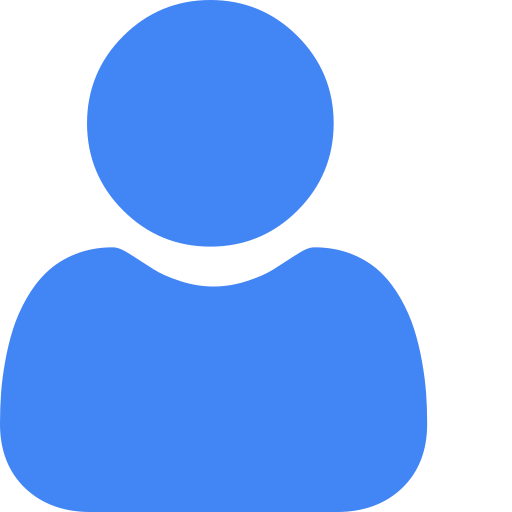 Buyer
(pp, X, sk, vk, tx, f)
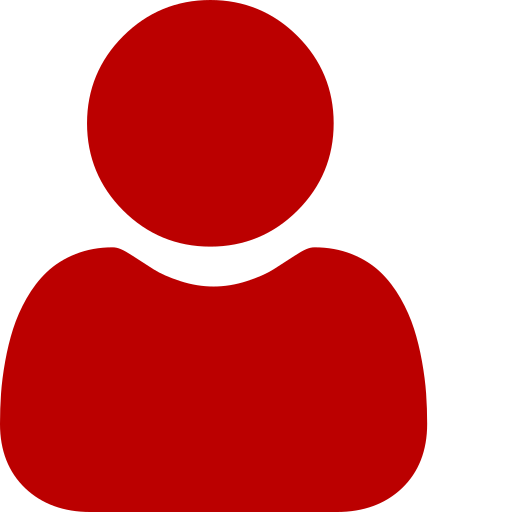 ad
ad ← AdGen(pp, X, x)
1
2
presig ← FPreSign(sk, tx, X, ad, f)
sig ← Adapt(presig, x, f)
sig
3
f(x) ← FExtract(presig, sig)
4
‹#›
[Speaker Notes: 7
For the strawman construction, I will describe the AdGen, FPreSign, Adapt and FExt algorithms. The remaining algorithms Setup, AdVerifty and FPreVerify follow in a natural way from these and I will skip their description.]
Strawman: Online NIZK + Schnorr Adaptor Signature
Seller
(pp, X, x, vk)
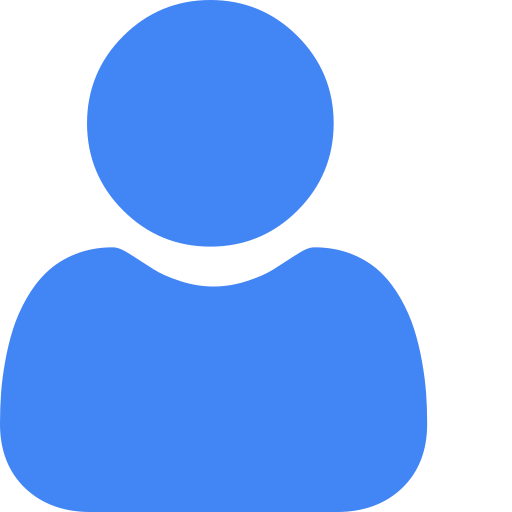 Buyer
(pp, X, sk, vk, tx, f)
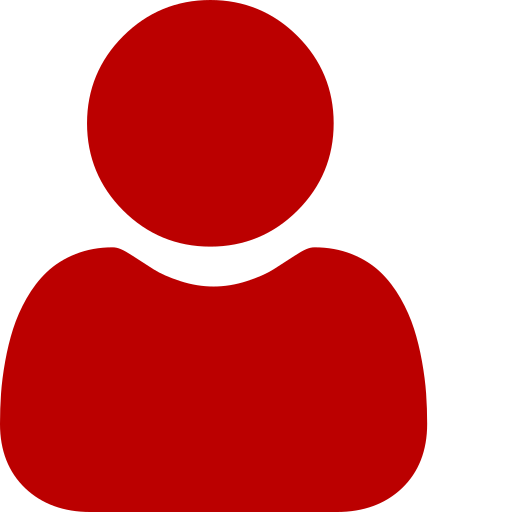 ad = (ct, 𝜋)
ct: PKE encryption of x
𝜋: NIZK proof that ct encrypts x
1
2
f
Sample SKE key k
ctf ← SKE.Encrypt(k, f(x))
𝜋f : NIZK proof that ctf encrypts f(x)
, K
ctf , 𝜋f
Let K = gk
presig ← Schnorr.PreSign(sk, tx, K)
presig
sig ← Schnorr.Adapt(presig, k)
sig
3
k ← Schnorr.Extract(presig, sig)
f(x) ← SKE.Decrypt(k, ctf)
4
‹#›
[Speaker Notes: 8.5
The seller sends ad = (ct, \pi), where ct is a PKE encryption of x and a NIZK proof \pi that ct encrypts x.
For FPreSign, the buyer sends f to the seller. The seller samples SKE key k, computes f(x) and encrypts it under k to obtain ct_f. Further, it computes a NIZK proof \pi_f that ct_f encrypts f(x). Seller sends ct_f, pi_f to the buyer. 
Observe that the buyer can learn f(x) if it can obtain the key k. So, the idea is to use a standard adaptor signature scheme that enables extracting SKE key k. 
Towards this, it must be the case that in the Adapt phase, the seller uses k to adapt the pre-signature into a full signature.
And to enable this, the buyer must pre-sign with respect to an appropriate statement capital K which it obtains from the seller.
One natural choice is that the seller sets K=g^k, thus (K, k) satisfy the discrete log relation. So, we can use the Schnorr Adaptor Signature scheme which is defined with respect to the discrete log relation. This completes the description of the strawman construction. While this protocol is correct and can be shown to be secure, it is quite inefficient.]
Strawman: Online NIZK + Schnorr Adaptor Signature
Problem
Seller computes NIZK proof for every FPreSign interaction
Efficiency goals for FPreSign
✔    Proof size can be reduced using ZK-SNARKs
✖    Proving time still grows super-linearly in size of x
Seller computation is linear in size of x
Seller communication is linear in size of f(x)
Solution
Idea: Avoid NIZKs in FPreSign
Approach: use Functional Encryption instead of Public Key Encryption
‹#›
[Speaker Notes: 9.25

The main source of inefficiency is that the seller computes a NIZK proof for every FPreSign interaction. 
While the proof size can be reduced using ZK-SNARKs, 
the proving time still grows super-linearly in the size of witness x.

So, the baseline efficiency goals for FPreSign should be that the seller computation is linear in size of x, while its communication is linear in size of f(x). 

Towards achieving this goal, our idea to avoid using NIZKs FPreSign and we accomplish this by using functional encryption instead of public-key encryption.]
Functional Adaptor Signatures (FAS): 
Definitions
Strawman: Online NIZK + 
Schnorr Adaptor Signature
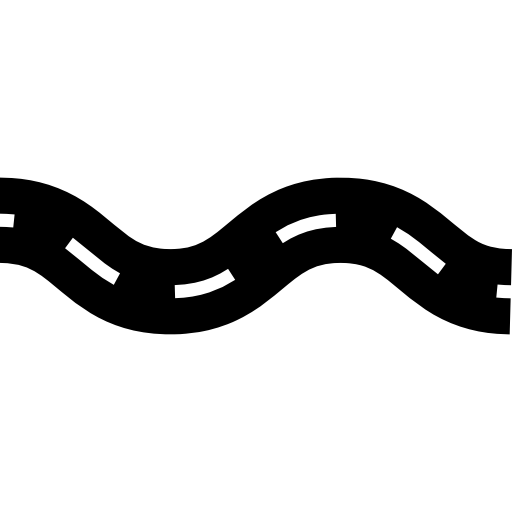 2
4
1
3
Our Ideas: Functional Encryption (FE) + 
Adaptor Signature (AS)
Implementation and Performance
[Speaker Notes: 9.25
 
Next, I will present how we can use functional encryption to overcome the efficiency challenges.]
Functional Encryption (FE)
Public Key Encryption (PKE)
(msk, mpk) ← Setup(1λ)
ct ← Encrypt(mpk, x)
skf ← KeyGen(msk, f)
f(x) ← Decrypt(skf, ct)
(msk, mpk) ← Setup(1λ)
ct ← Encrypt(mpk, x)

x ← Decrypt(msk, ct)
Inner Product FE (IPFE)
fy(x) = < x, y >
‹#›
[Speaker Notes: 10
Let’s start with a quick primer on functional encryption. Its a generalization of public-key encryption. While PKE allows to use the master secret key to decrypt ct and obtain x, 
FE contains an additional functional keygen algorithm which can be used to generate function-specific decryption keys skf. Using sk_f, the decryption algorithm outputs f(x)
Lastly, in this work we will consider Inner product FE, where the functionality defined by a vector y that on input x outputs inner product of x and y.]
Augmenting FE with PublicKeyGen Algorithm
(msk, mpk) ← Setup(1λ)
ct ← Encrypt(mpk, x)
skf ← KeyGen(msk, f)
f(x) ← Decrypt(skf, ct)
pkf ← PublicKeyGen(mpk, f)
Deterministic algorithm
Does not affect Correctness and Security definitions of FE
New Property: R-compliant FE
(pkf, skf) ∈ R, where R is a hard relation
‹#›
[Speaker Notes: 10.5
we augment FE with a public keygen algorithm. This is analogous to the keygen algorithm, but differs in that it takes mpk and f as input and outputs pkf. 
We need it to be a deterministic algorithm. Further, this algorithm does not affect the correctness or security definitions of FE since it is a public algorithm. So, why are are we even doing this? It will be useful for our FAS construction on the next slide.
We define a new compliance property for FE. We say that an FE scheme is R-compliant if (pkf, skf) satisfy the hard relation R.]
Our FAS Construction: FE + Adaptor Signature (AS)
Seller
(pp, X, x, vk)
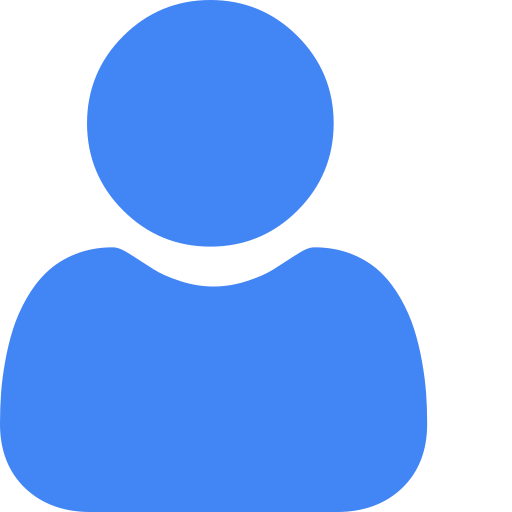 Buyer
(pp, X, sk, vk, tx, f)
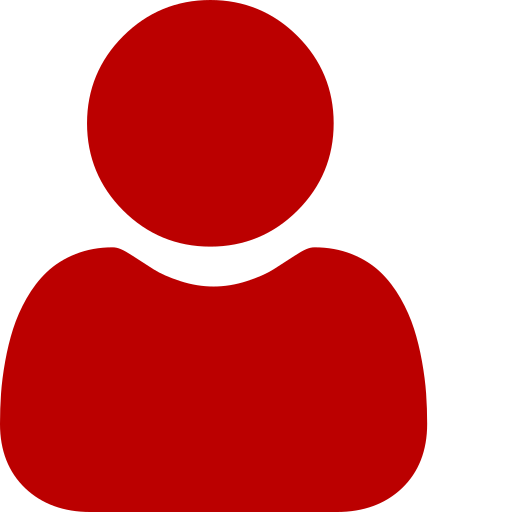 ad = (mpk, ct, 𝜋)
(mpk, msk) ← FE.Setup(1λ)
ct ← FE.Encrypt(mpk, x)
𝜋: NIZK proof that ct encrypts x
1
2
pkf ← FE.PublicKeyGen(mpk, f)
presig ← AS.PreSign(sk, tx, pkf)
f, presig
skf ← FE.KeyGen(msk, f)
sig ← AS.Adapt(presig, skf)
sig
3
skf ← AS.Extract(presig, sig)
f(x) ← FE.Decrypt(skf, ct)
4
‹#›
[Speaker Notes: 11.5
Having described FE, let’s see how to use it. Now, seller computes ct as an FE encryption of x and sends the ad to the buyer. 
The idea for using FE is as follows. Observe that the buyer can learn f(x) if it can obtain functional decryption key sk_f. So, the idea is to use a standard adaptor signature scheme that enables extracting the functional key sk_f. 
Towards this, it must be the case that in the Adapt phase, the seller uses sk_f to adapt the pre-signature into a full signature.
And to enable this, the buyer computes pk_f via the PublicKeyGen algorithm and pre-signs with respect to the adaptor statement pk_f.]
Our FAS Construction: FE + Adaptor Signature (AS)
Seller
Buyer
Theorem 1: If the FE scheme is indistinguishability secure and the NIZK scheme used in AdGen is zero-knowledge, then the FAS construction satisfies witness indistinguishability.
(pp, X, x, vk)
(pp, X, sk, vk, tx, f)
ad = (mpk, ct, 𝜋)
(mpk, msk) ← FE.Setup(1λ)
ct ← FE.Encrypt(mpk, x)
𝜋: NIZK proof that ct encrypts x
1
Challenge 1: Compatibility of FE and AS
If AS is for hard relation R, then FE needs to be R-compliant
Need to choose AS that is used on blockchains
2
pkf ← FE.PublicKeyGen(mpk, f)
presig ← AS.PreSign(sk, tx, pkf)
Solution 1: 
Schnorr AS: R is Discrete Log relation
[ABDP15] IPFE can be augmented with PublicKeyGen algorithm to make it R-compliant
f, presig
skf ← FE.KeyGen(msk, f)
sig ← AS.Adapt(presig, skf)
sig
3
skf ← AS.Extract(presig, sig)
f(x) ← FE.Decrypt(skf, ct)
4
‹#›
[Speaker Notes: 12.25
In the paper, we show the following theorem for this construction. If the FE scheme is indistinguishability secure and the NZIK scheme used in AdGen is zero-knowledge, then the FAS construction satisfies witness indistinguishability witness privacy.
For instantiations, the main challenge here is the compatibility of FE and AS. If AS is for hard relation R, then FE needs to be R-complaint. Further, we are restricted to choosing an adaptor signature scheme that is used on blockchains.
Towards this, our solution is to use Schnorr Adaptor Signature which is for the discrete log relation and show that the IPFE construction by Abdalla et al. can be augmented with an appropriate PublicKeyGen algorithm to make it R-compliant.]
Our FAS Construction: FE + Adaptor Signature (AS)
Seller
Buyer
Question: If the FE scheme is simulation secure and the NIZK scheme used in AdGen is zero-knowledge, then is the FAS construction zero-knowledge?
(pp, X, x, vk)
(pp, X, sk, vk, tx, f)
ad = (mpk, ct, 𝜋)
(mpk, msk) ← FE.Setup(1λ)
ct ← FE.Encrypt(mpk, x)
𝜋: NIZK proof that ct encrypts x
1
Challenge 2: Simulation secure FE can’t be R-compliant
2
Theorem 2: If the FE scheme is indistinguishability secure and the NIZK scheme used in AdGen is zero-knowledge, then a variant of this FAS construction satisfies zero-knowledge.

Idea: Makes non-black-box use of [ALMT20] IPFE compiler that upgrades indistinguishability secure IPFE to simulation secure IPFE
pkf ← FE.PublicKeyGen(mpk, f)
presig ← AS.PreSign(sk, tx, pkf)
f, presig
skf ← FE.KeyGen(msk, f)
sig ← AS.Adapt(presig, skf)
sig
3
skf ← AS.Extract(presig, sig)
f(x) ← FE.Decrypt(skf, ct)
4
‹#›
[Speaker Notes: 13
A natural question then is, if the FE scheme used is simulation secure, then is the FAS construction zero-knowledge?
The main challenge here is that simulation secure FE can’t be R-compliant.
So, what we show is in fact that if the FE scheme is indistinguishability secure, then a variant of this FAS construction satisfies zero-knowledge. The main idea here is to make non-black-box use of the [ALMT20] IPFE compiler that upgrades indistinguishability secure IPFE to simulation secure IPFE. I encourage you to look at the paper for more details.]
Functional Adaptor Signatures (FAS): 
Definitions
Strawman: Online NIZK + 
Schnorr Adaptor Signature
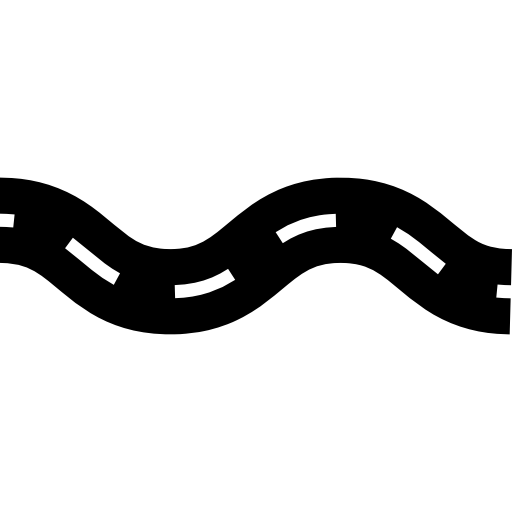 2
4
1
3
Our Ideas: Functional Encryption (FE) + 
Adaptor Signature (AS)
Implementation and Performance
[Speaker Notes: 13

Lastly, let me briefly share the implementation and performance numbers.]
Implementation and Performance
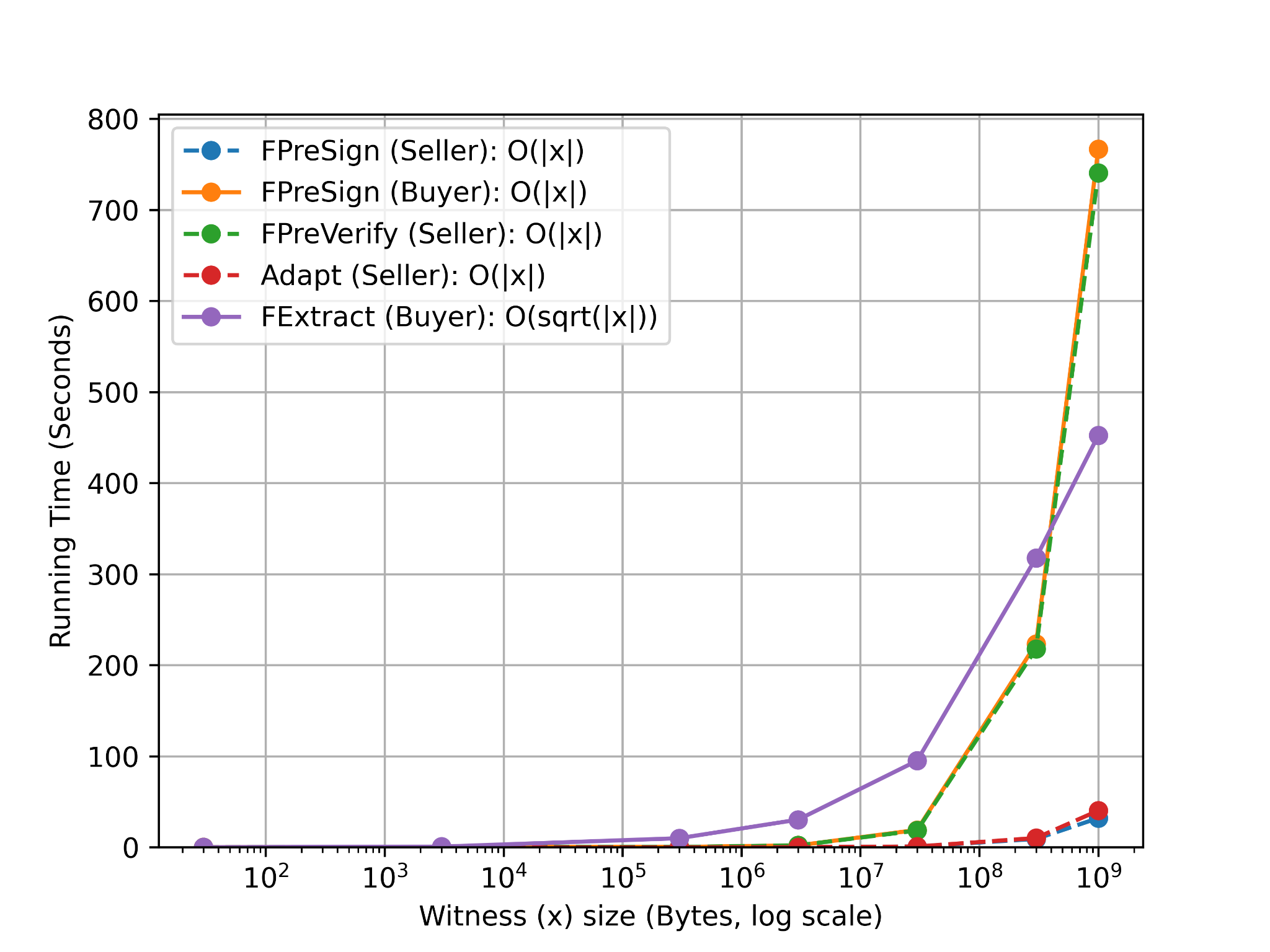 Programming Language: Python

System: MacBook Pro

Practical upto 30 MB witness size

Performance bottleneck: 
Discrete Log computation
Practical
‹#›
[Speaker Notes: 14
We did a basic implementation our protocol in Python and benchmarked number on a MacBook Pro. Our implementation demonstrates that our scheme is practical for a wide variety of real-world scenarios. For instance, if we want the running time of each algorithm to be under 100 seconds, then our protocol can support witnesses of size upto 30 MB. 
We note that while FExt is asymptotically faster than FPreSign and FPreVerify, concretely it is slower in practice within the zone of practicality. The main performance bottleneck for this is the discrete log computation involved.]
Open Questions
More efficient FAS instantiations for larger witnesses?
FAS for broader class of functions beyond linear functions?
Thank You!
nvanjani@cmu.edu
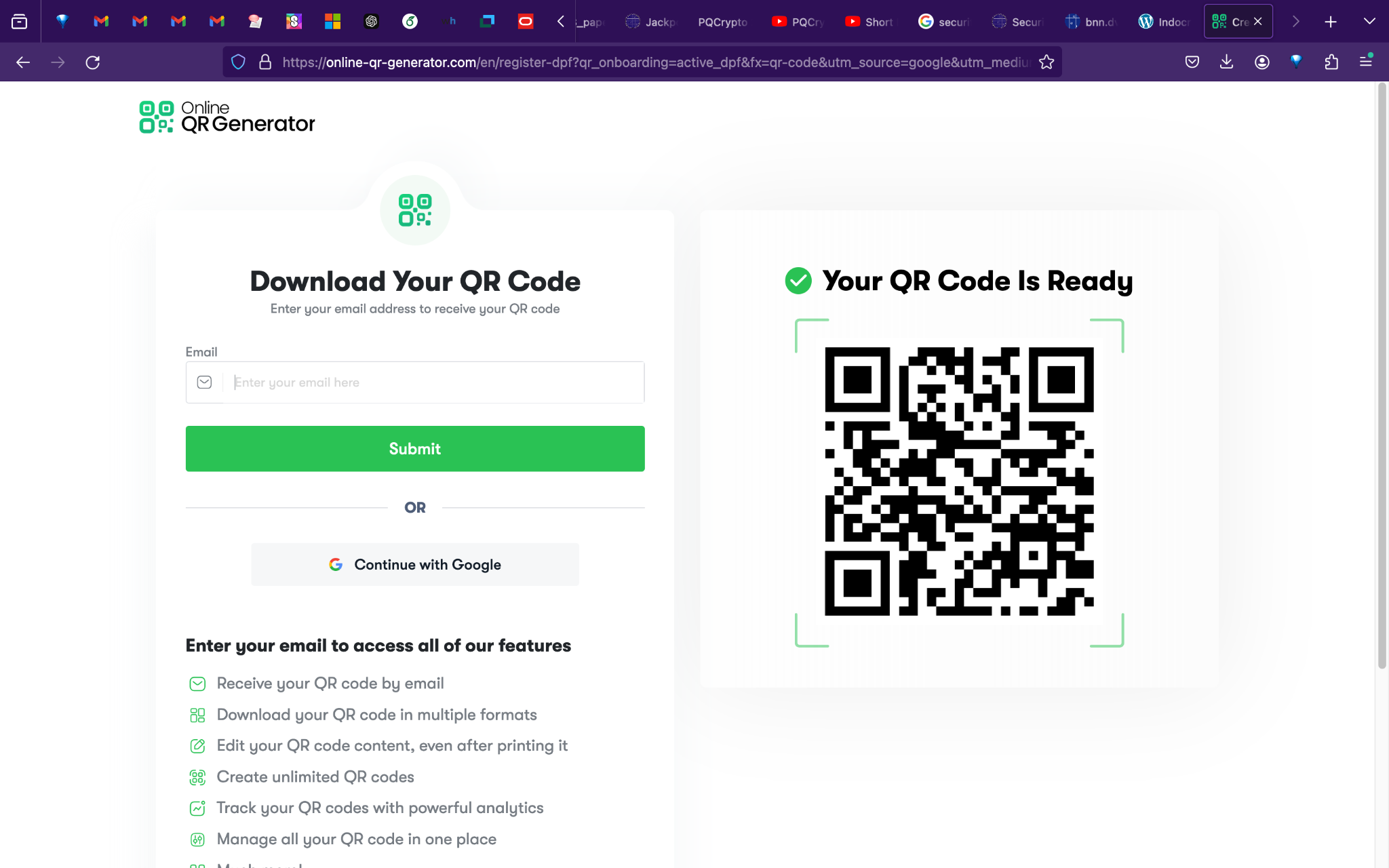 Paper: https://eprint.iacr.org/2024/1523
Code: https://github.com/nikhilvanjani/fas-impl
‹#›
[Speaker Notes: 14.5

This completes the technical part of the talk and I will leave you with two open questions. 
Can we build more efficient FAS instantiations for larger witnesses?
Can we build FAS for broader class of functions beyond linear functions? While FE for broader classes are known, those constructions are not compliant with adaptor signatures used on blockchains. 

With this, I thank you for your time. You can find our paper and implementation at these links.]
Additional slides
Thank You!
Our FAS Construction: IPFE + Schnorr AS
Seller
(pp, X, x, vk)
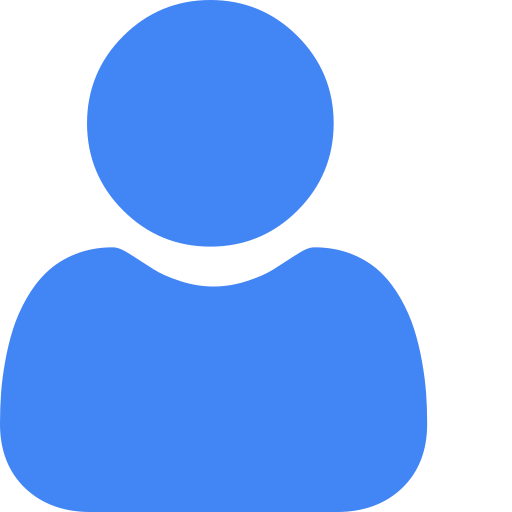 Buyer
(pp, X, sk, vk, tx, f)
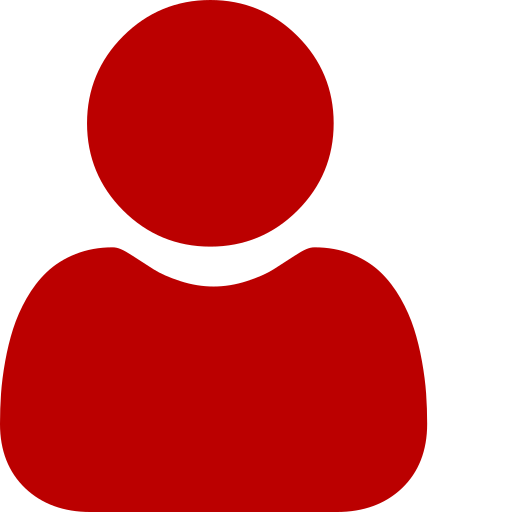 ad = (mpk, ct, 𝜋)
(mpk, msk) ← IPFE.Setup(1λ)
Sample t (IPFE compiler randomness)
ct ← IPFE.Encrypt(mpk, x || 0)
𝜋: NIZK proof that ct encrypts x || 0
1
2
y
fy(t)
pky ← IPFE.PublicKeyGen(mpk, y || fy(t))
presig ← Schnorr.PreSign(sk, tx, pky)
presig
sig
sky ← IPFE.KeyGen(msk, y || fy(t))
sig ← Schnorr.Adapt(presig, sky)
3
sky ← Schnorr.Ext(presig, sig)
fy(x) ← IPFE.Decrypt(sky, ct)
4
‹#›
[Speaker Notes: 11]
Our FAS Construction: IPFE + Schnorr AS
Seller
Buyer
(pp, X, x, vk)
(pp, X, sk, vk, tx, y)
ad = (mpk, ct, 𝜋)
(mpk, msk) ← IPFE.Setup(1λ)
Sample t (IPFE compiler randomness)
ct ← IPFE.Encrypt(mpk, x || 0)
𝜋: NIZK proof that ct encrypts x || 0
1
Theorem: If the IPFE scheme is indistinguishability secure and the NIZK scheme used in AdGen is zero-knowledge, then the FAS construction satisfies zero-knowledge witness privacy.
2
y
fy(t)
pky ← IPFE.PublicKeyGen(mpk, y || fy(t))
presig ← Schnorr.PreSign(sk, tx, pky)
presig
sig
sky ← IPFE.KeyGen(msk, y || fy(t))
sig ← Schnorr.Adapt(presig, sky)
3
sky ← Schnorr.Ext(presig, sig)
fy(x) ← IPFE.Decrypt(sky, ct)
4
‹#›
[Speaker Notes: 11]